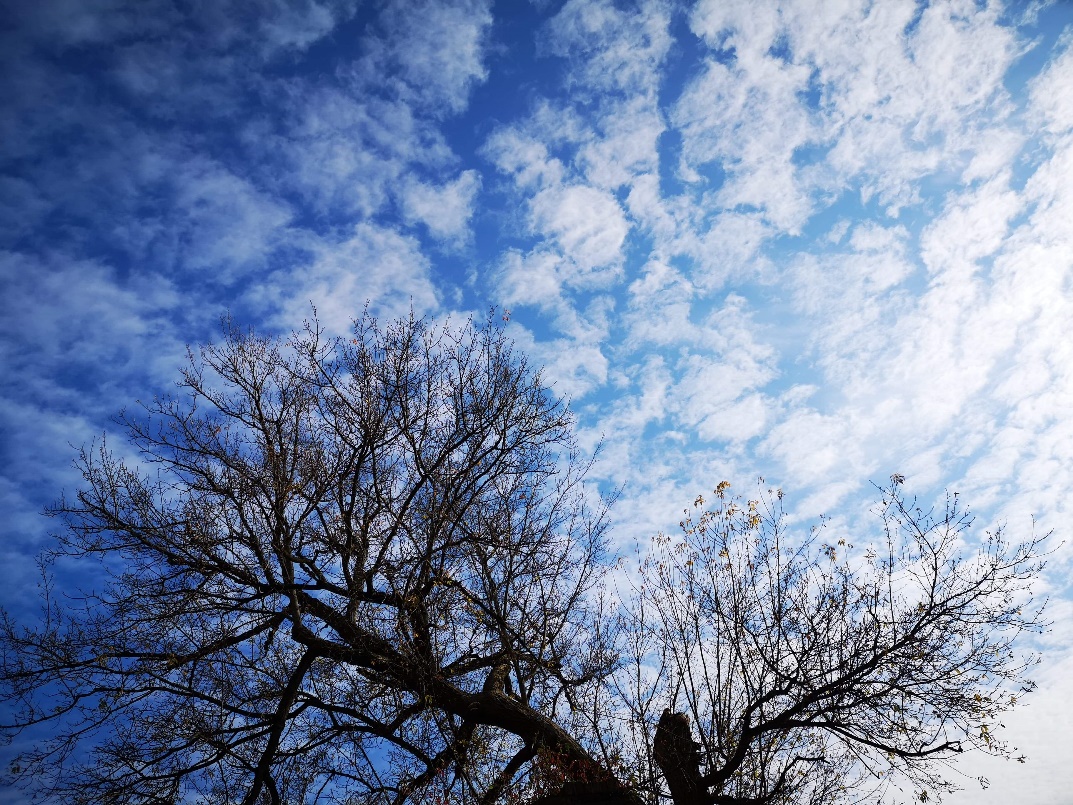 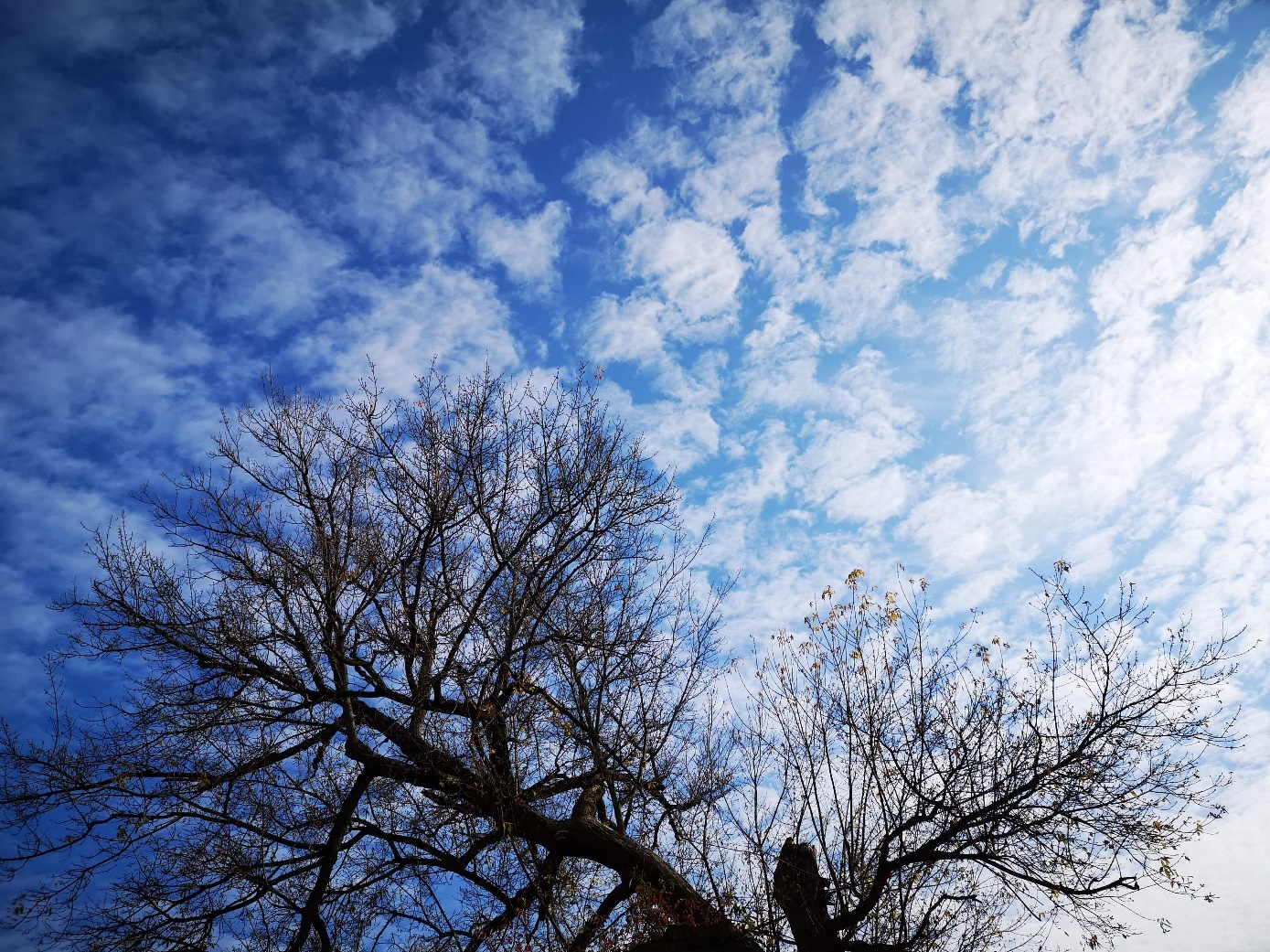 Vilniaus Gerosios Vilties progimnazijos
1b klasės mokinių pristatymas 
„Vaišės sparnuotiems draugams“
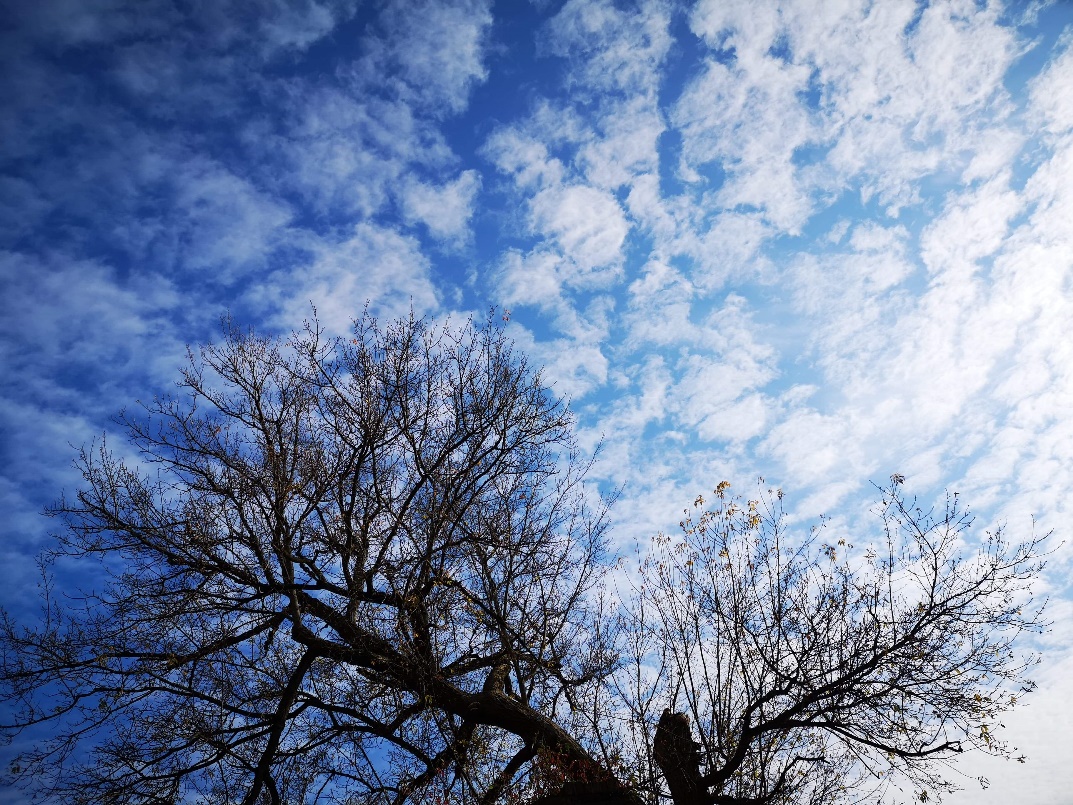 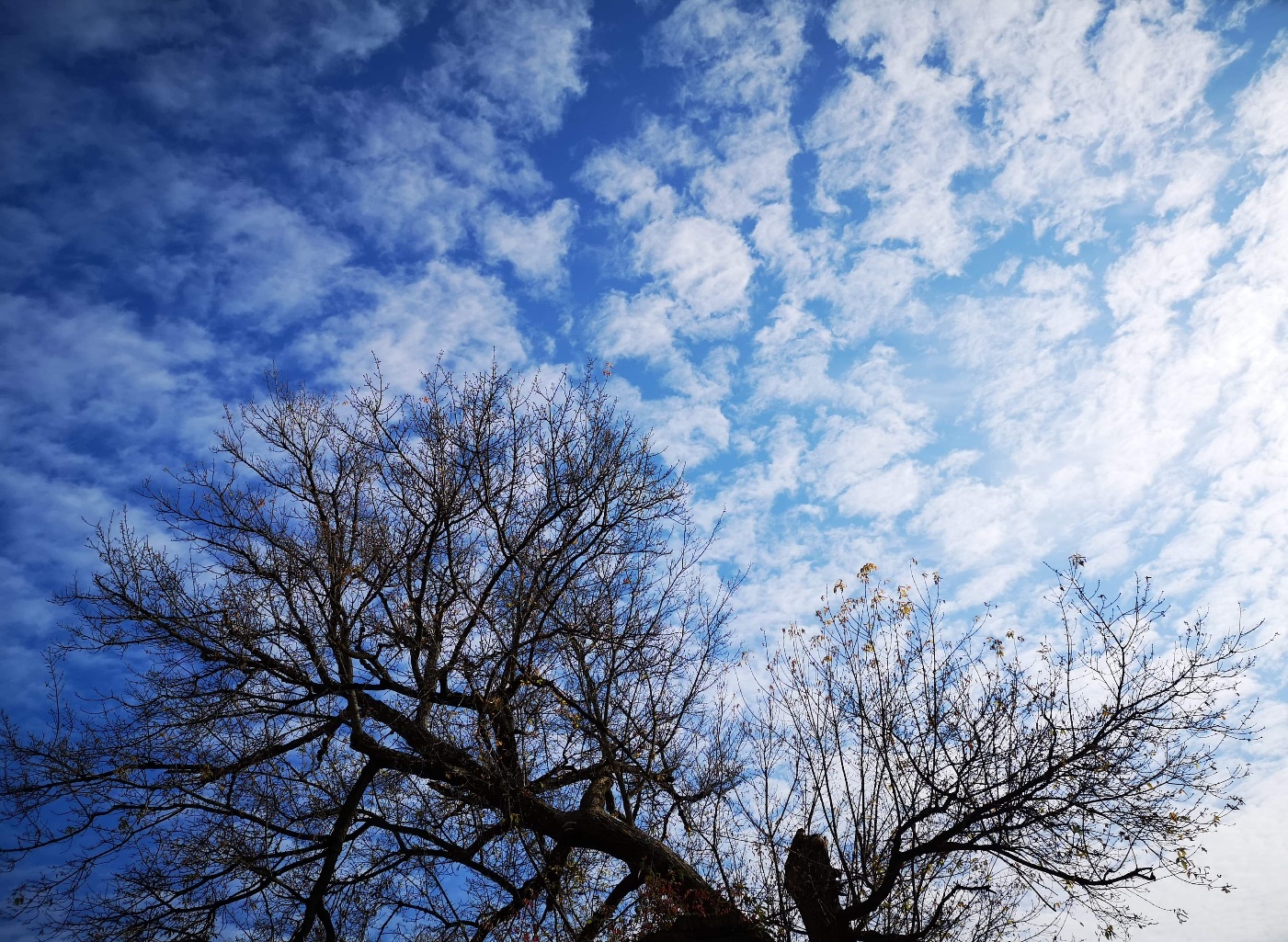 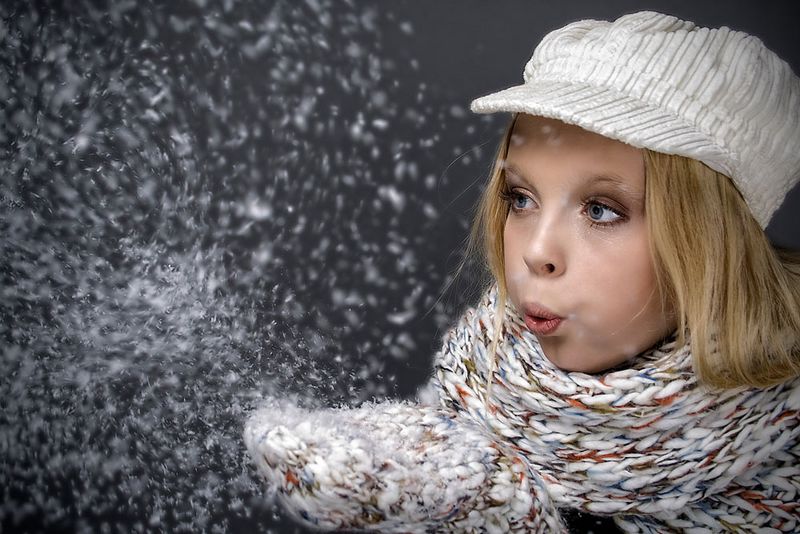 Pūgos šuoliuoja per 
girią baltą, 
sakykit, paukšteliai, 
ar Jums nešalta?
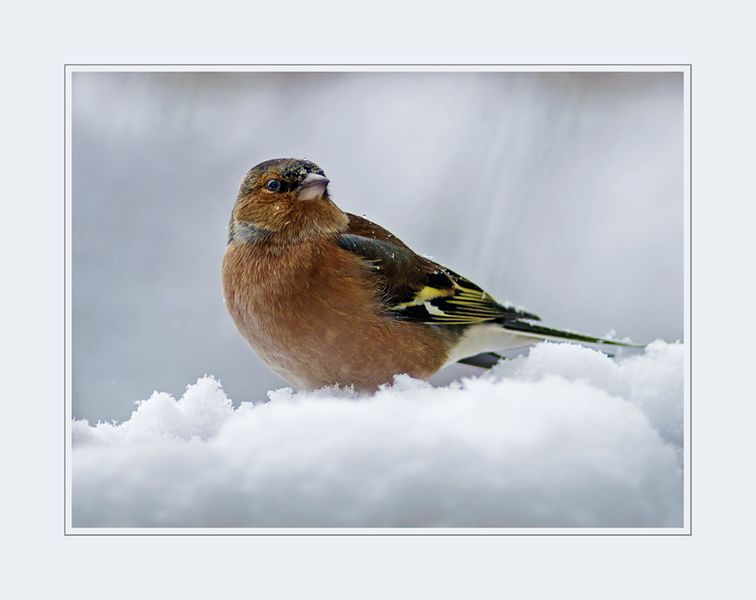 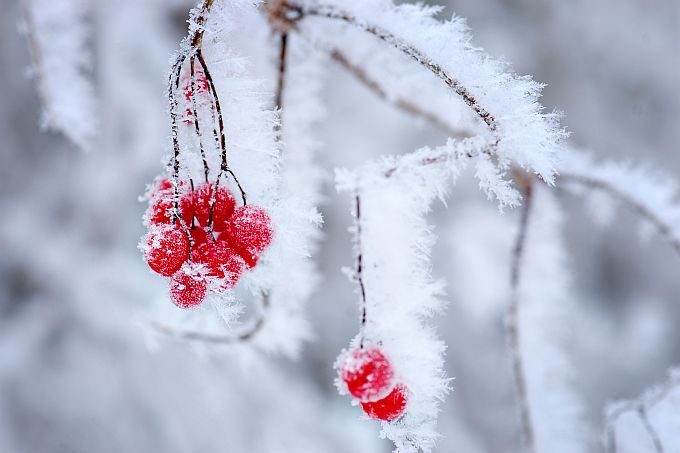 - Mieli maži vaikučiai, Mums šalta, nejauku. Šiaurinis vėjas pučia, Mus veja nuo šakų.   Paberkit trupinėlių, Dainuosime visi: - Sveika būk, žiemužėle, Šalta, bet nebaisi.
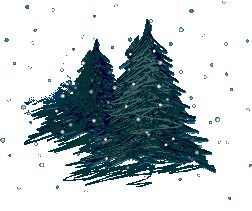 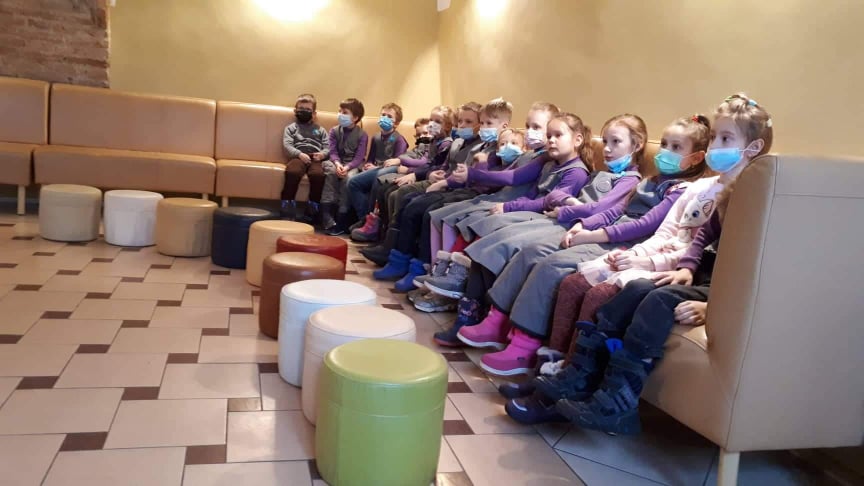 MOKINIAI  SUŽINOJO , 
KAD ĮRENGUS LESYKLĄ IR PRADĖJUS LESINTI PAUKŠTELIUS TĄ REIKIA DARYTI  NUOLATOS, NES PAUKŠČIAI ĮPRANTA LANKYTIS TOJE PAT VIETOJE  IR NEBEIEŠKO MAISTO KITUR.
prasideda kruopštus darbas .Lesyklas padeda kalti ir spec. pedagogė  Žana Ramanauskienė
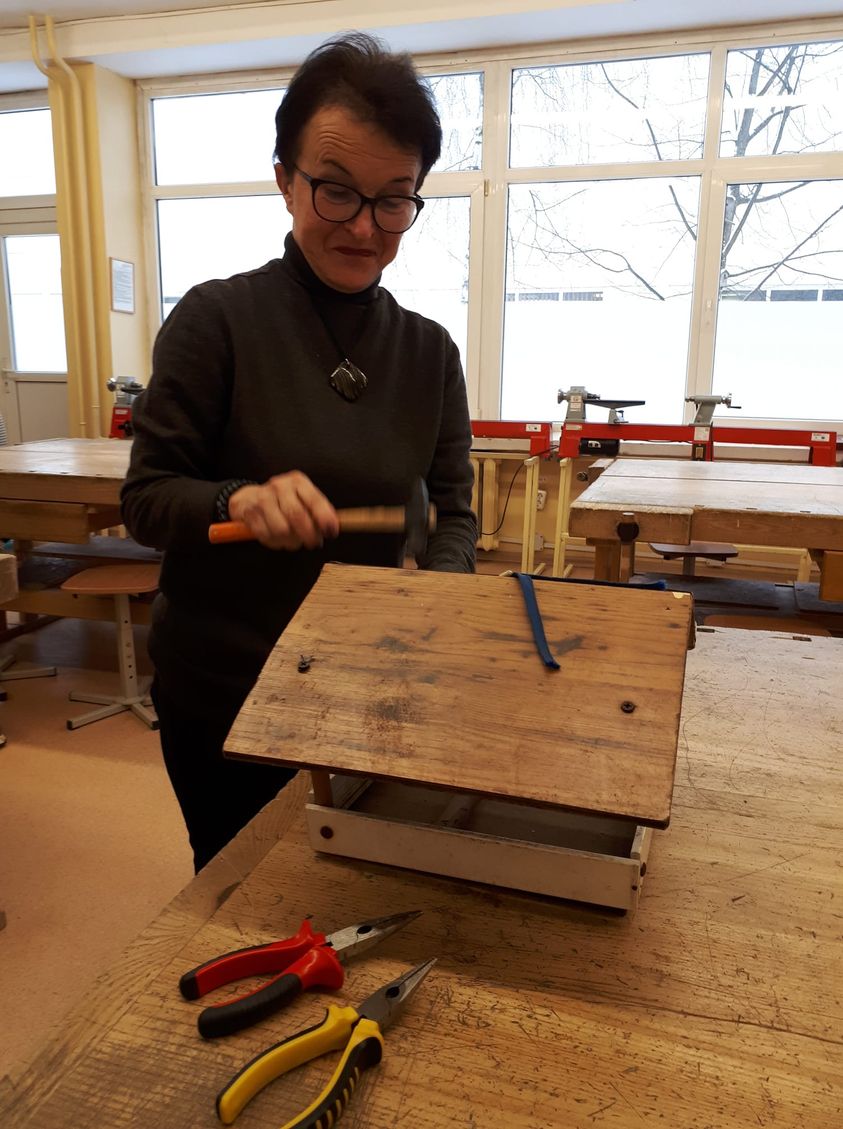 Prie lesyklų konstravimo  prisijungia 1b klasės mokiniai
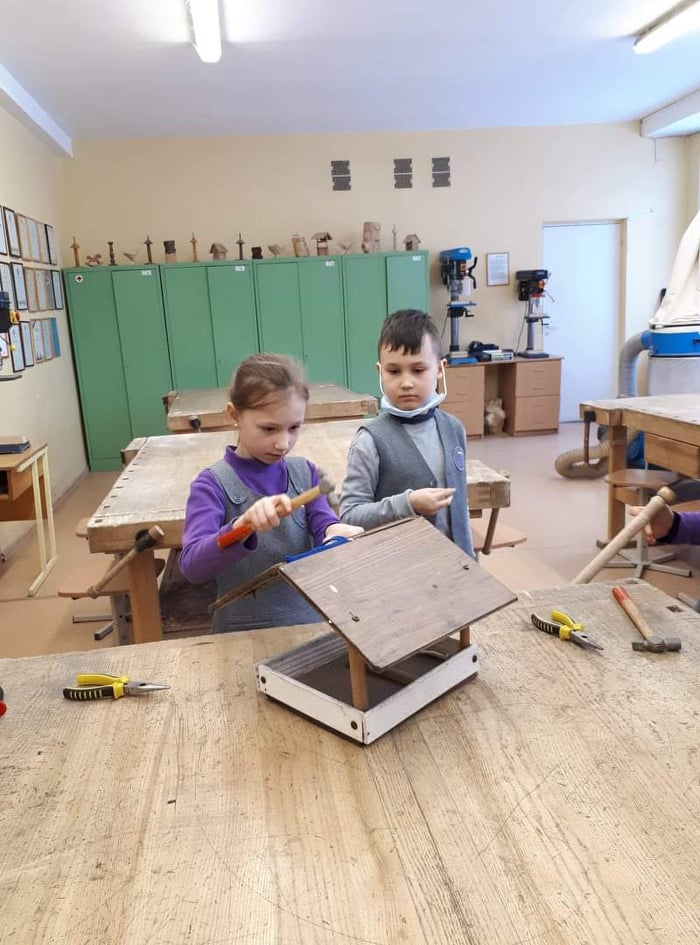 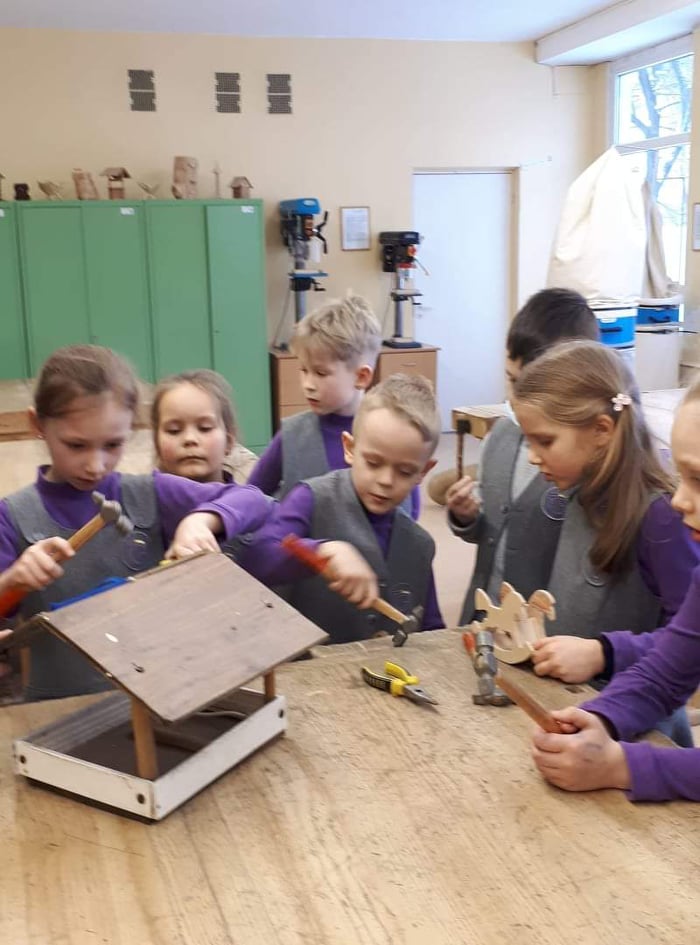 -Austėja, kalk kalk... Ir aš noriu, -nekantrauja Gerda
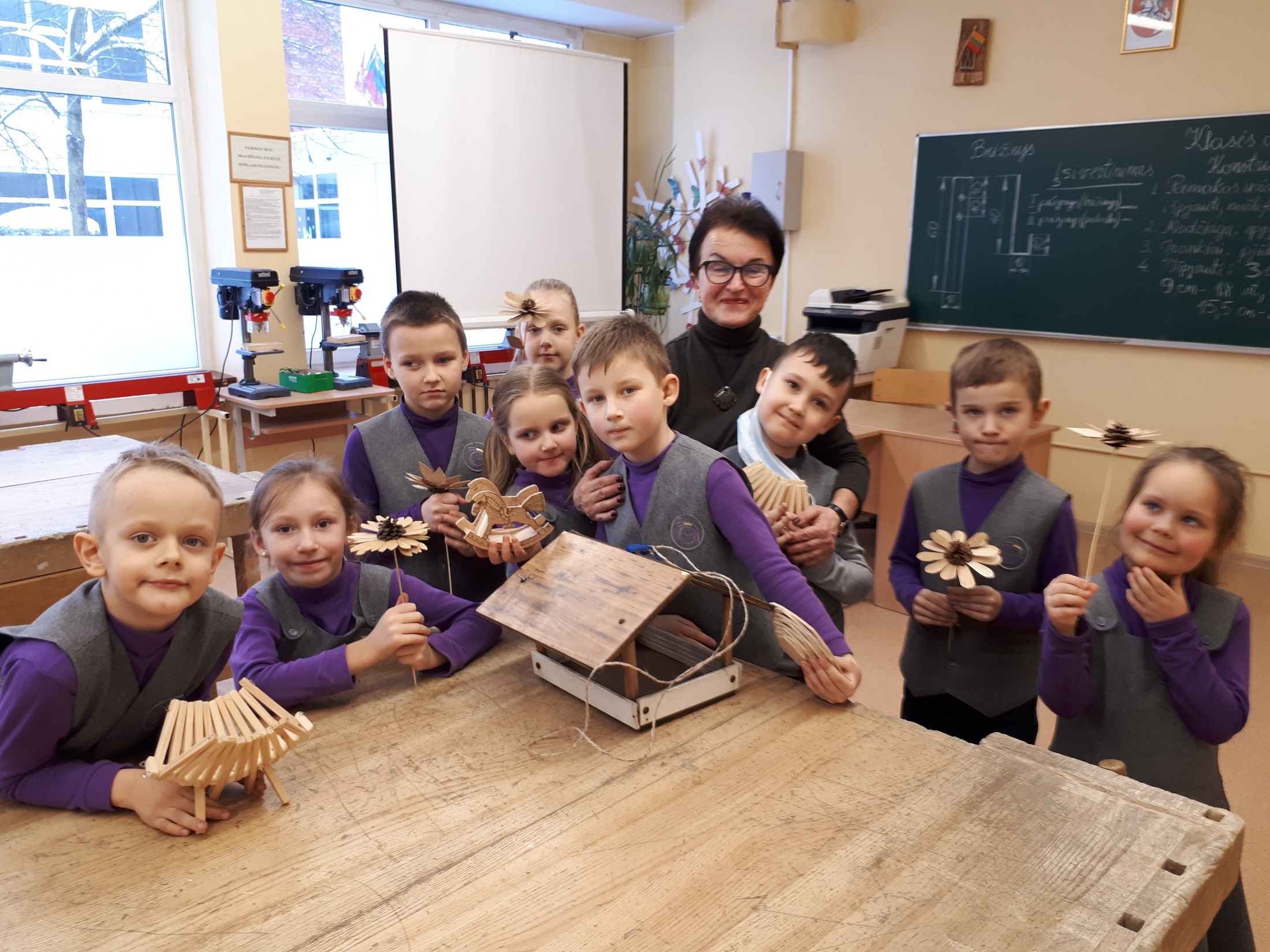 Lesyklas       kontravome ,      kalėme      mokyklkos                    dirbtuvėse  Mokiniams padėjo  mokytojas         ekspertas   Rolandas       Matulevičius
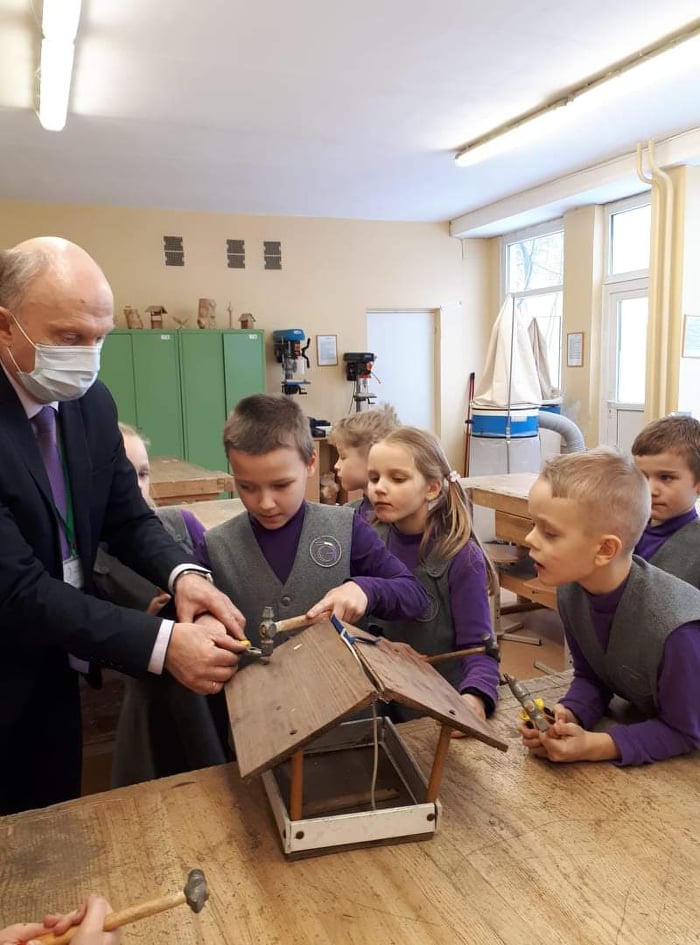 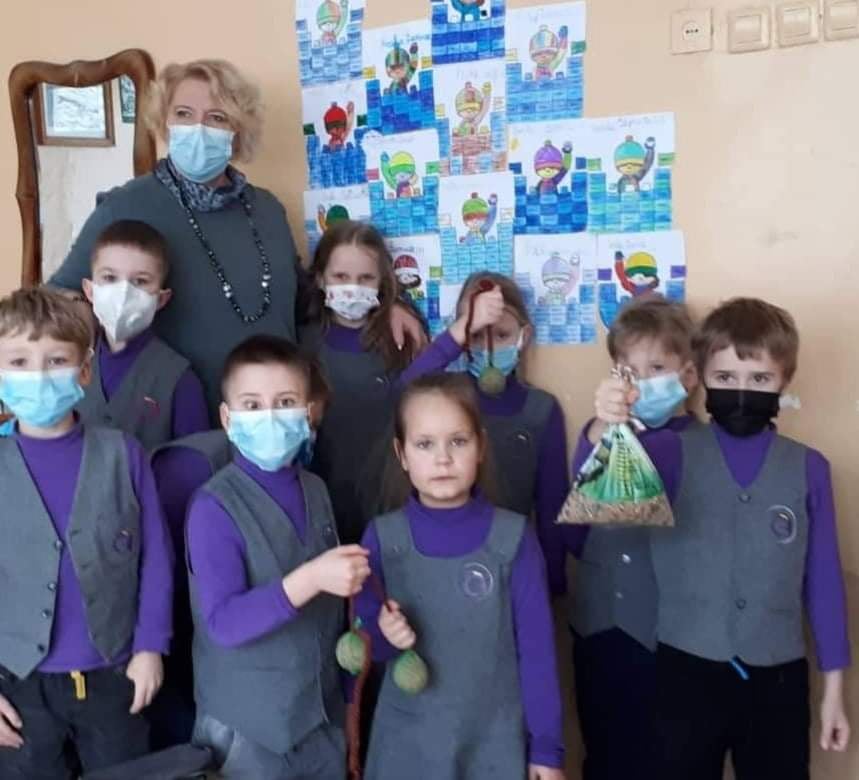 Štai kiek lesaloparuošėme !!!-mokytoja ,- sako Evaldas ,- kada jie muMs karksės už maistą ? Vaikai juokiasi :-cha cha cha !-Karksės cha cha cha! -Kas karksės, - klausia vaikai ?- Paukščiai ,- atsako Evaldas.Auksė patikslina:- ne karksės, o čiulbės pavasarį ...-maistas jiems ,- tai lesalas ,- pamoko Lukas. -
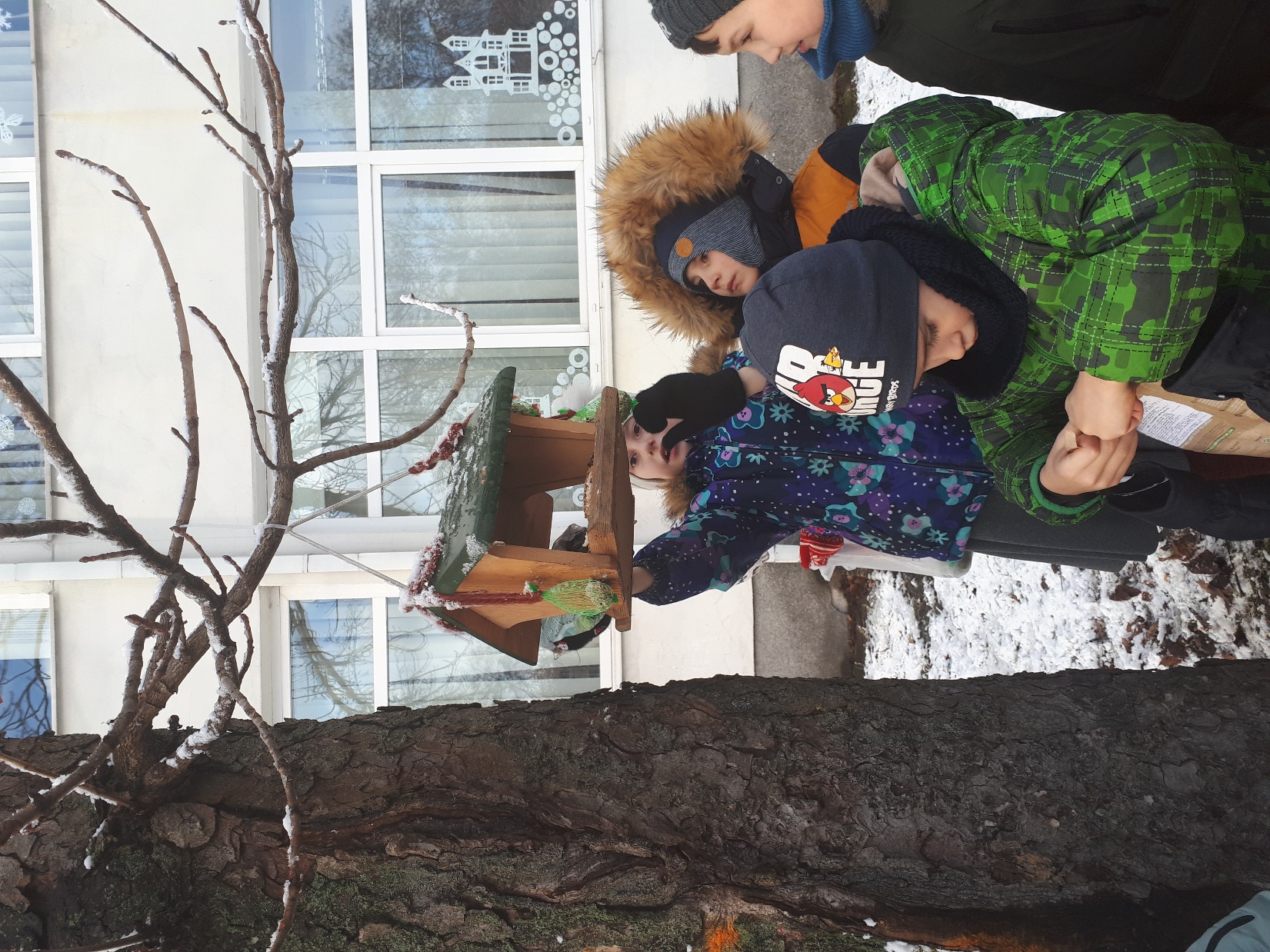 Darijana: -Pakabinom...-o ar pasieksim įberti lesalo ? – klausia  Ajus.-Aš negaliu atidaryti paketėlio , - sako Simas ...
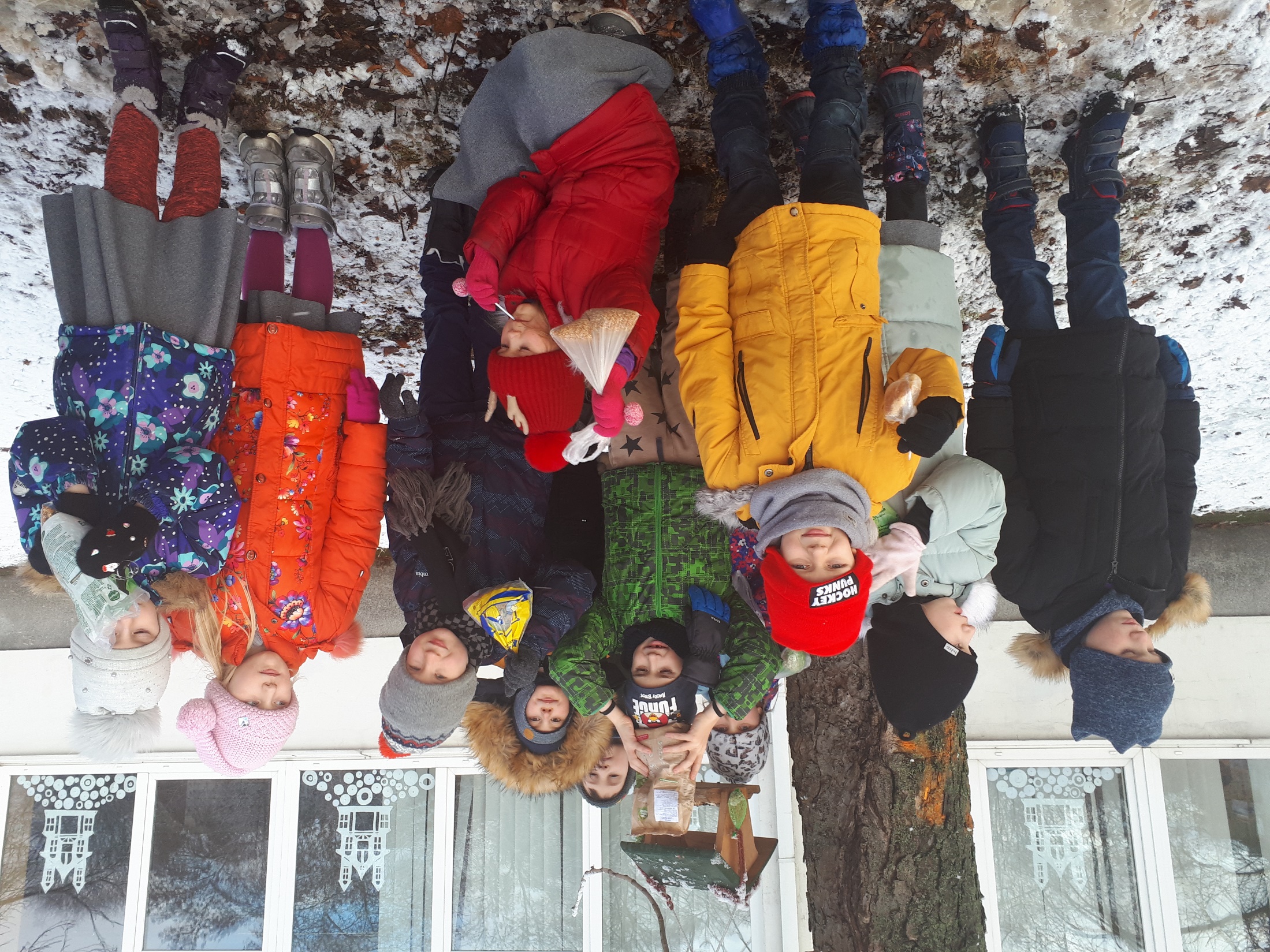 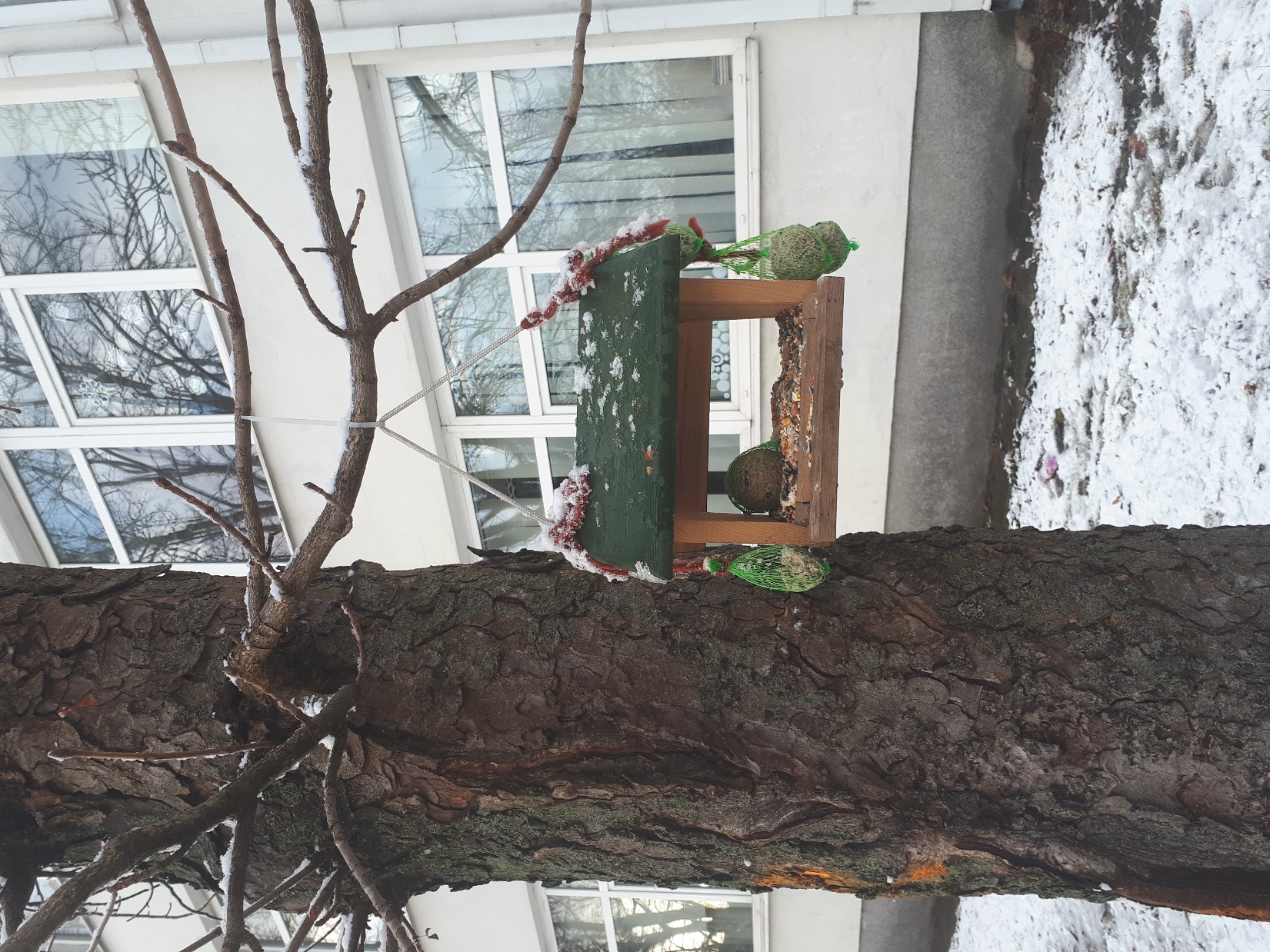 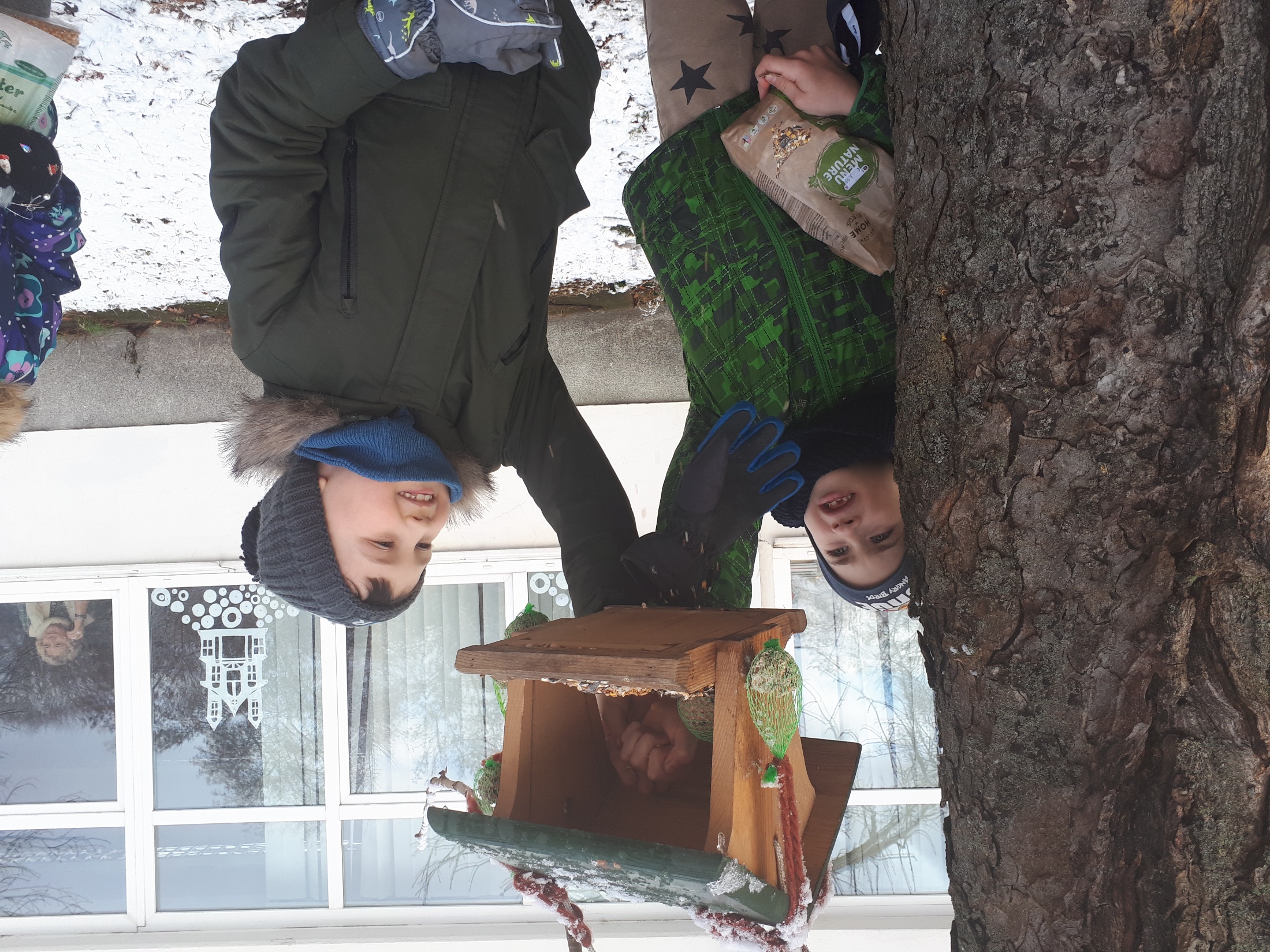 Viltė:- Labai noriu pamatyti paukščiukus ...- zylutes?- patikslina  Liepa.- Ir žvirbliukus,- sako Nojus .- O  sniegenas ar matėt kada ?- klausia Ignas.vaikai su liūdesiu atsako:- Neeee, nematėm ...- o gal ir pamatysim kada...- Tai dažniau žiūrėkim pro langą ,-  sako lukas.- Alkanos ir varnos su balandžiais, man jų gaila, -sako Gerda.- Pabersim ir joms,- nuramina Artiomas .
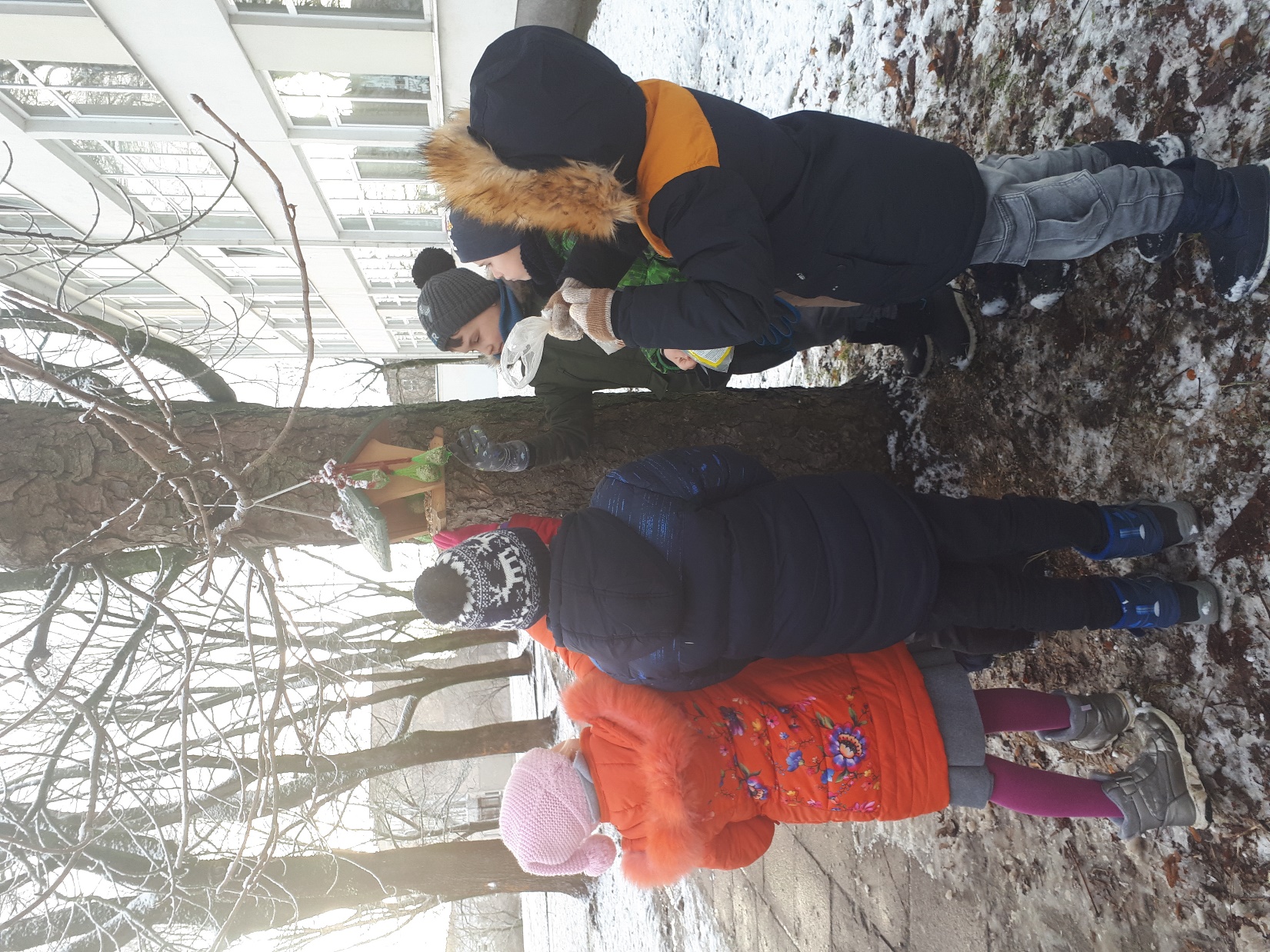 - Evaldai,Nesupk  lesyklos , nukris, eikim iš čia , tuoj atskris  alkani  maži paukšeliai, - ragina Vakaris .
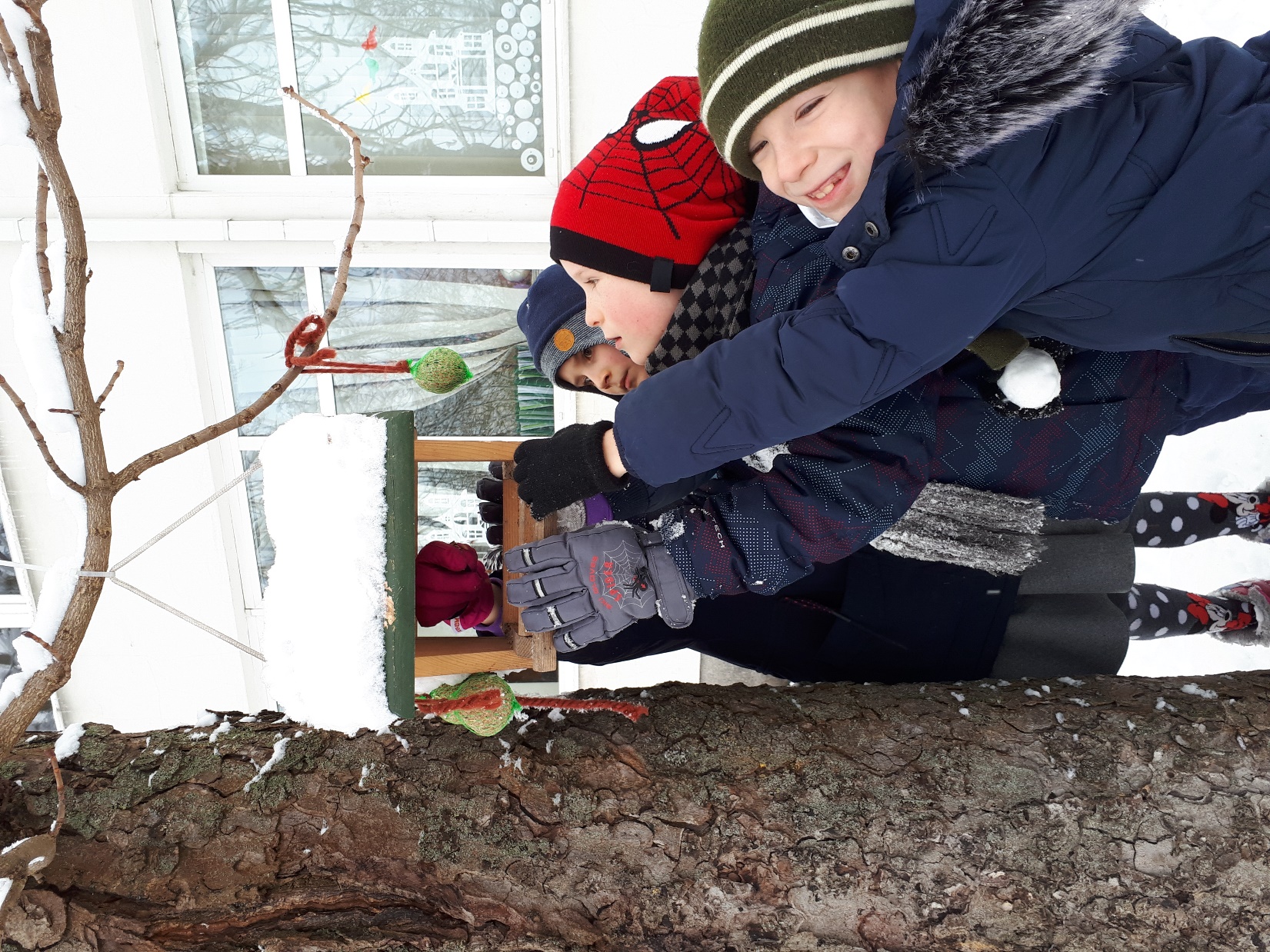 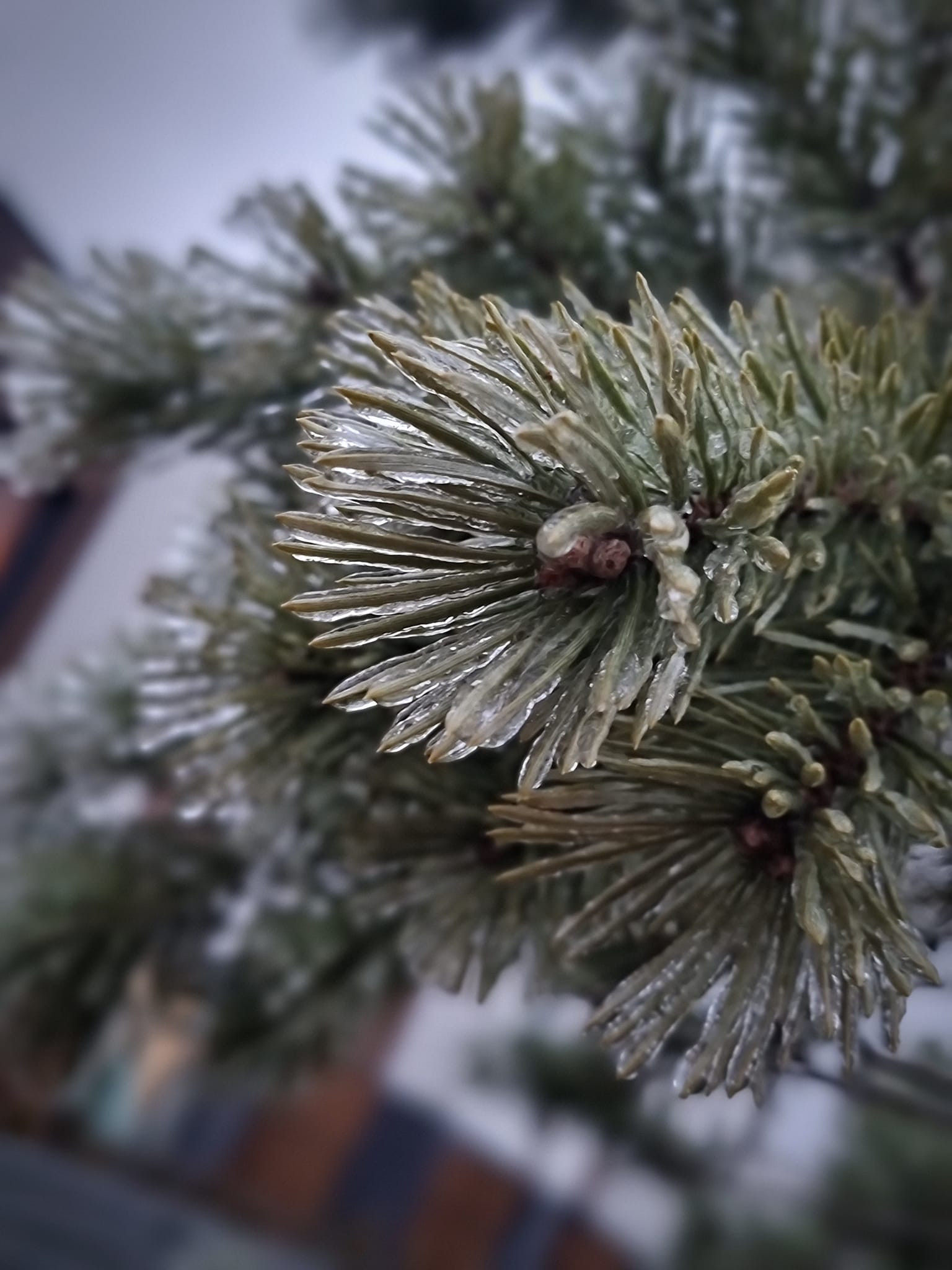 ieškojome pačios patogiausios ir saugiausios vietos lesykloms kabinti.
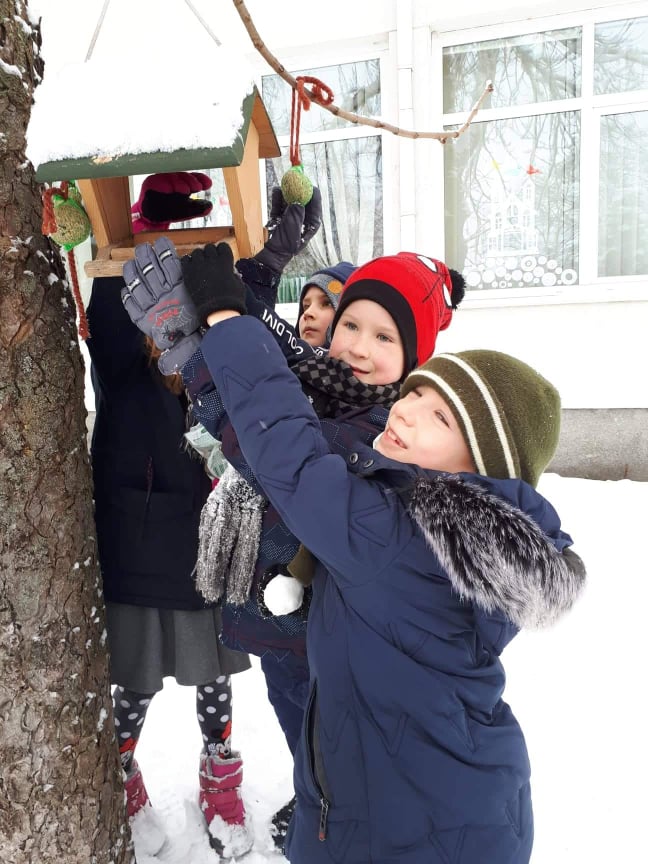 Štai gera vieta ir lesalo kamuoliukams.
kiek toliau nuo klasės langų pakabinome dar vieną  LESYKLĖLĘ.
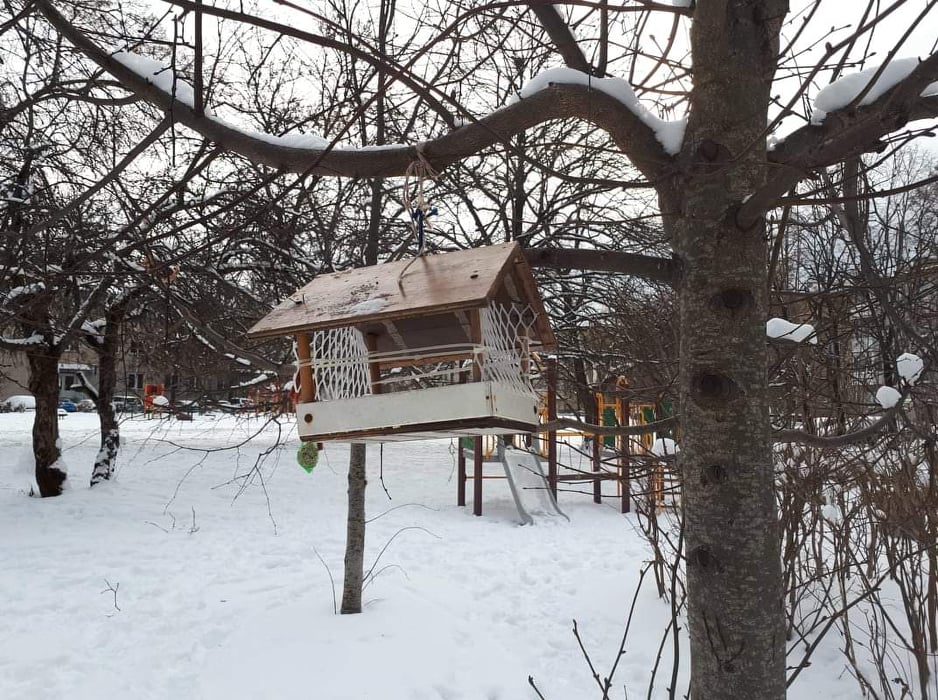 Pasižiūrime        Ar YRA dar lesalo  lesykloje?- O kaip greit ji ištuštėjo , matyt, tikrai  labai alkani,  pastebėjo  Lukas
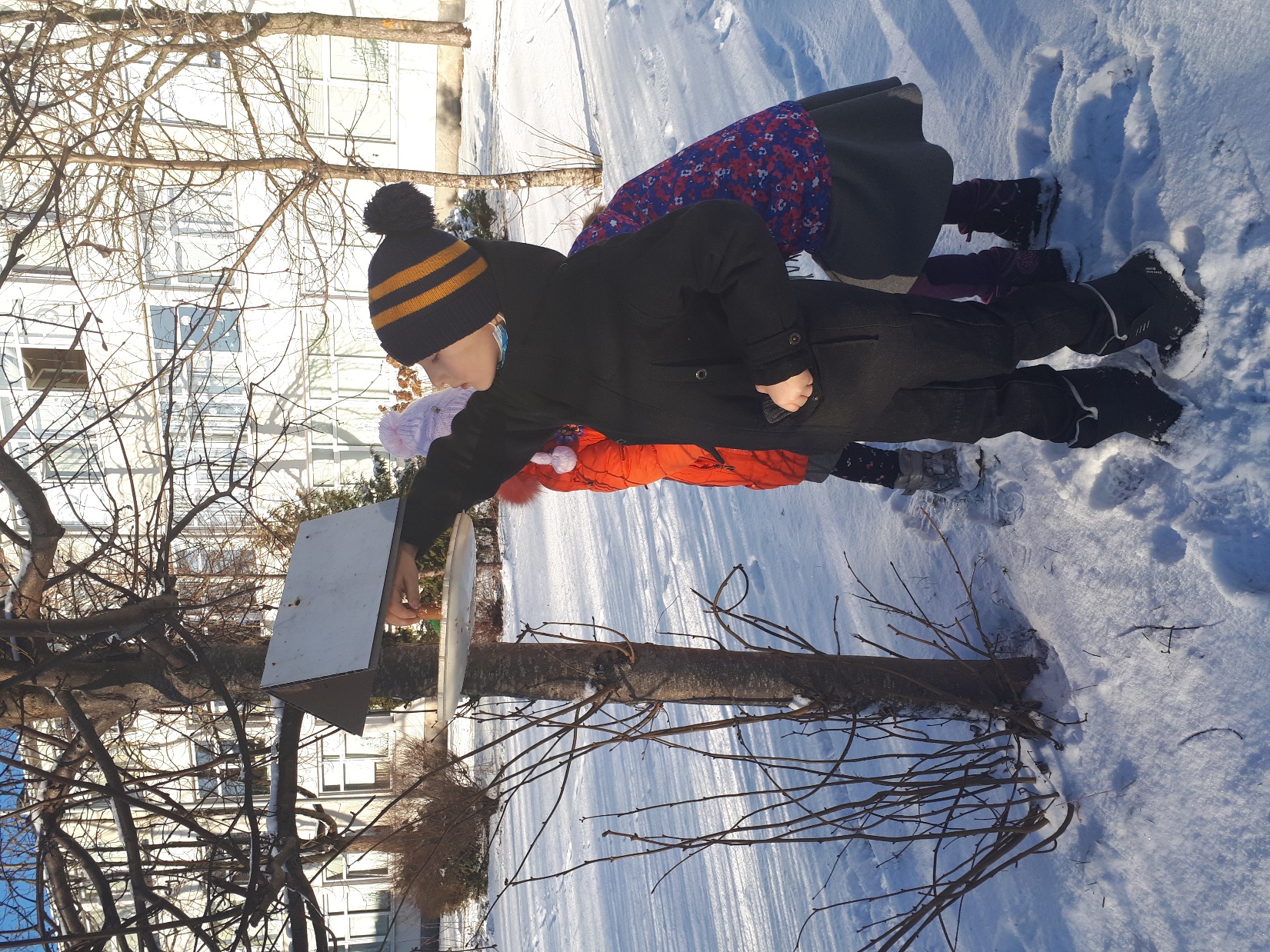 - Žana, kiek čia   daug sniego !!!- Sako Viltė.- Eikim greičiau! Jie tuoj  atskris, – Nerimauja Lukas.
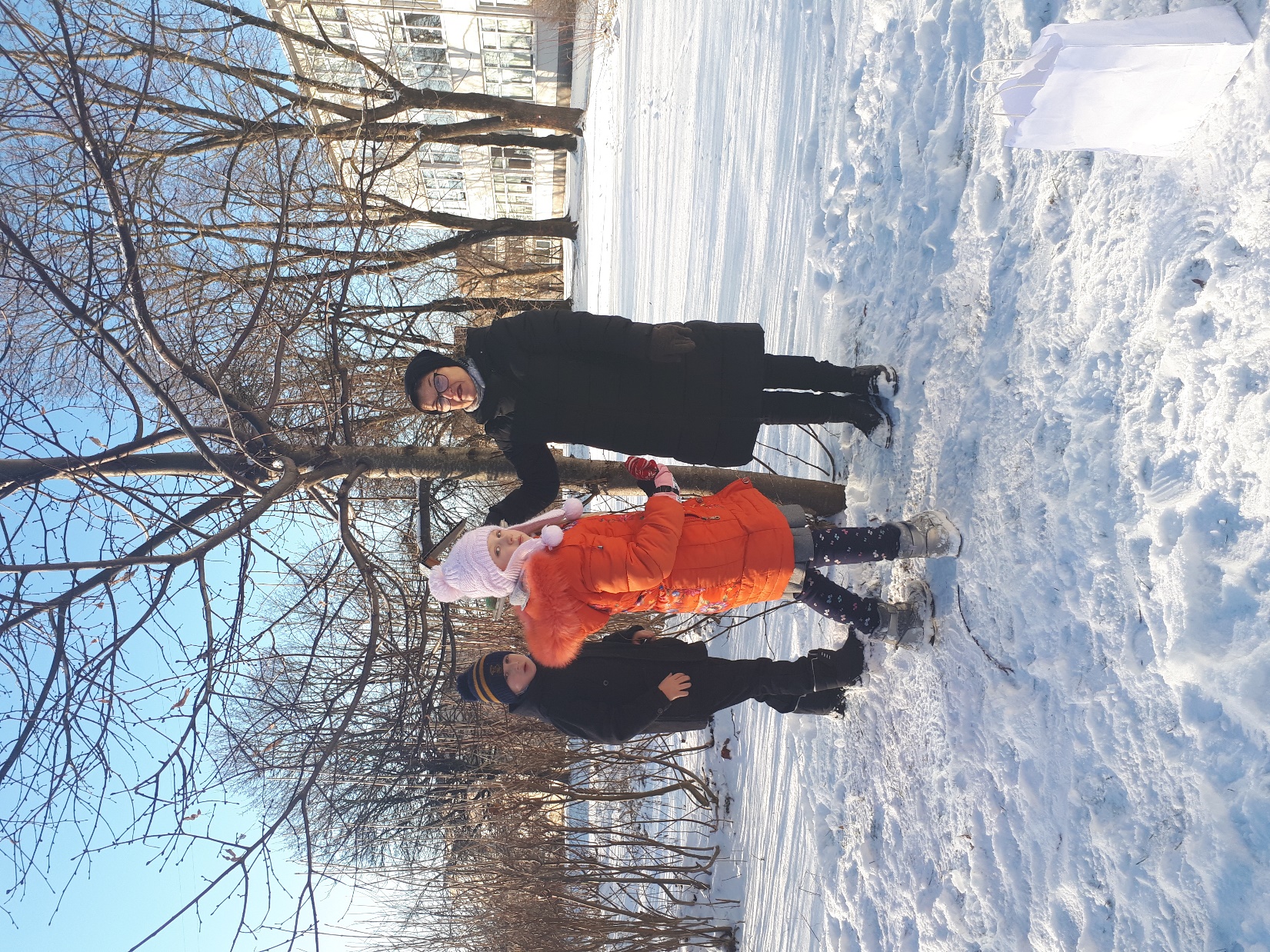 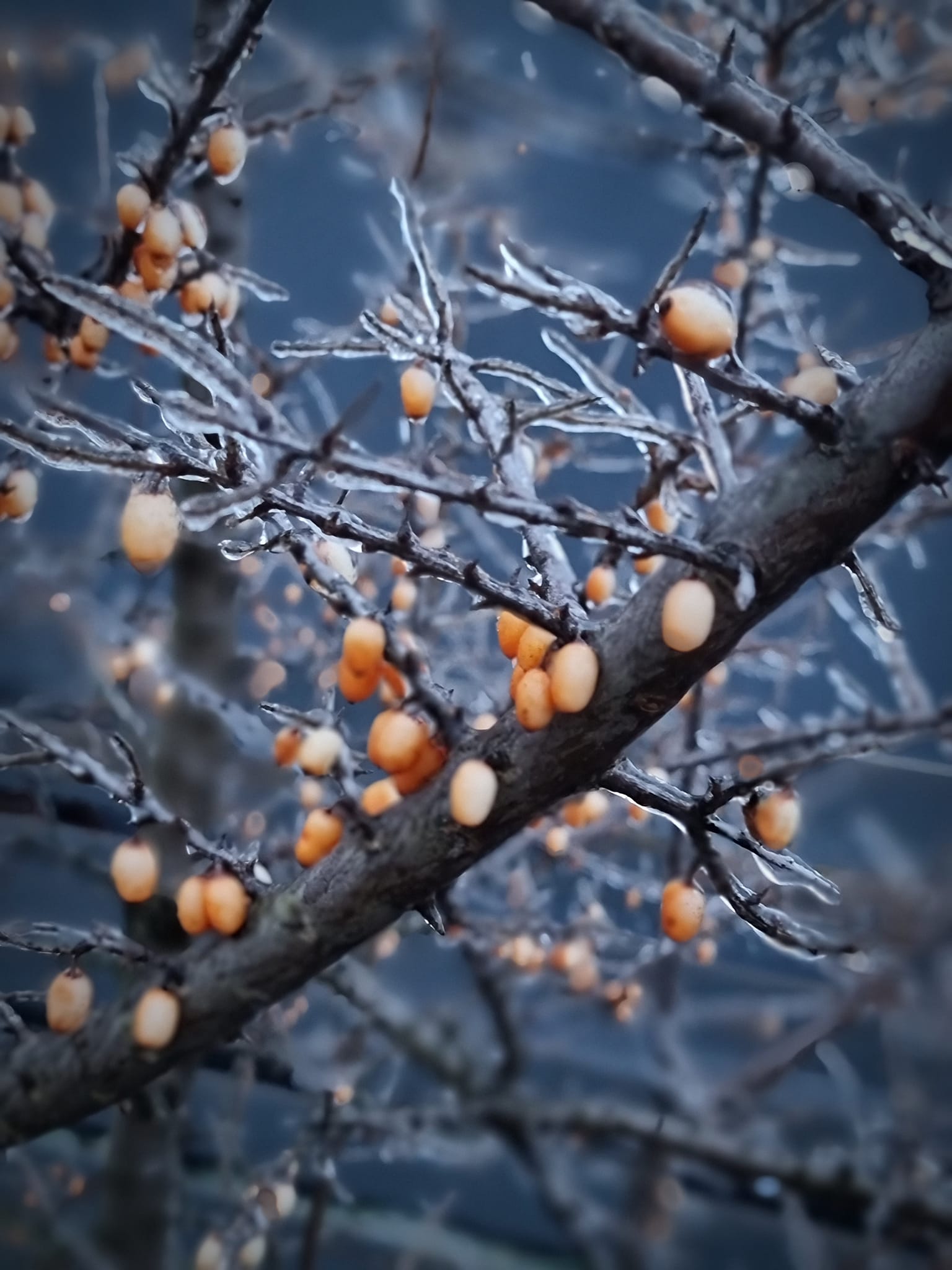 Ir Dar pati gamta  pasirūpino, kad paukšteliai rastų maisto - uogų .
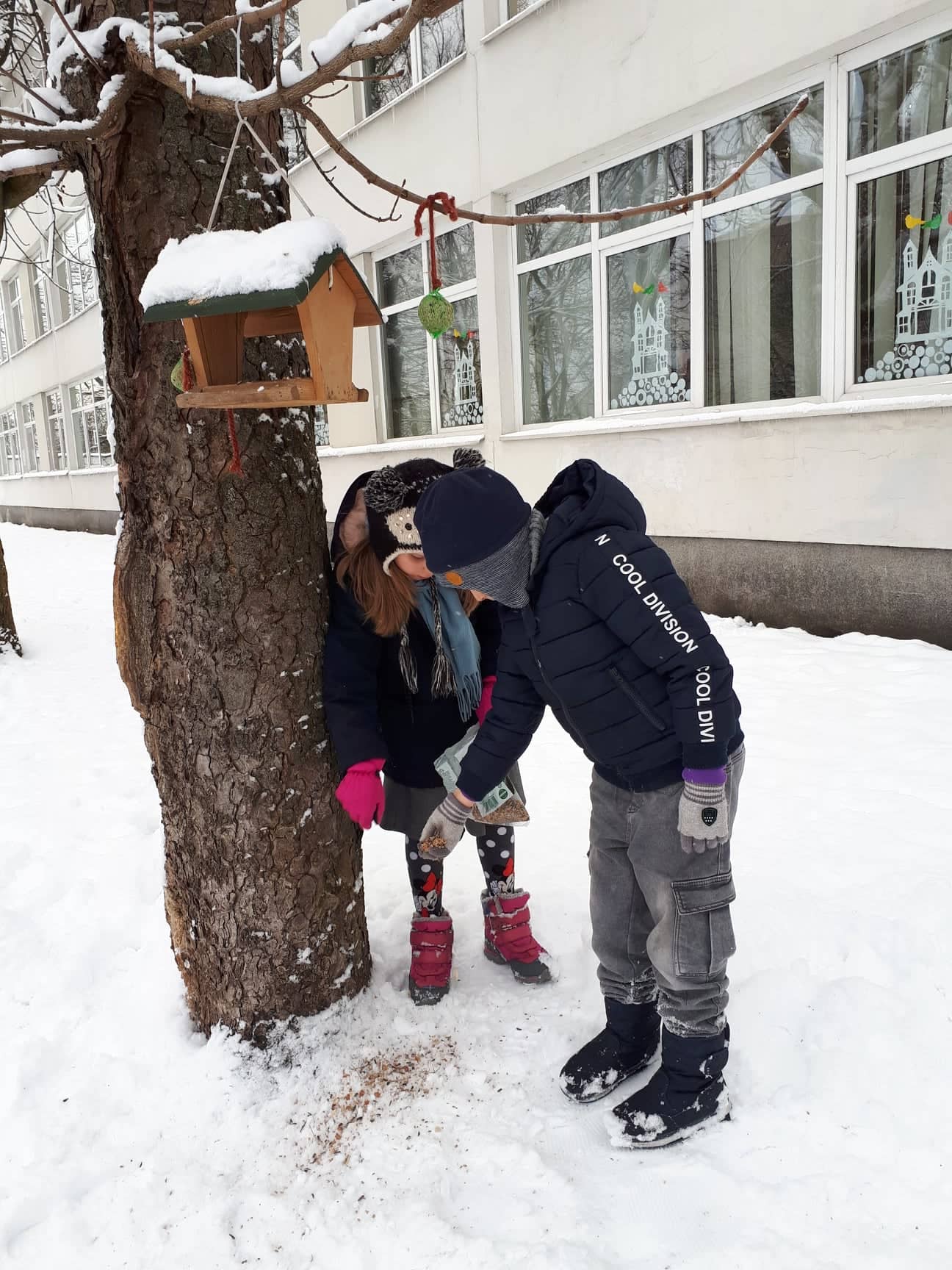 Ajus PASIŪLO: - paberiam LESALO balandžiams .- O kodėl ne varnoms ,- klausia  Auksė .- Jos didelės plėšikės ,ras PAČIOS maisto,- pamoko Ajus.
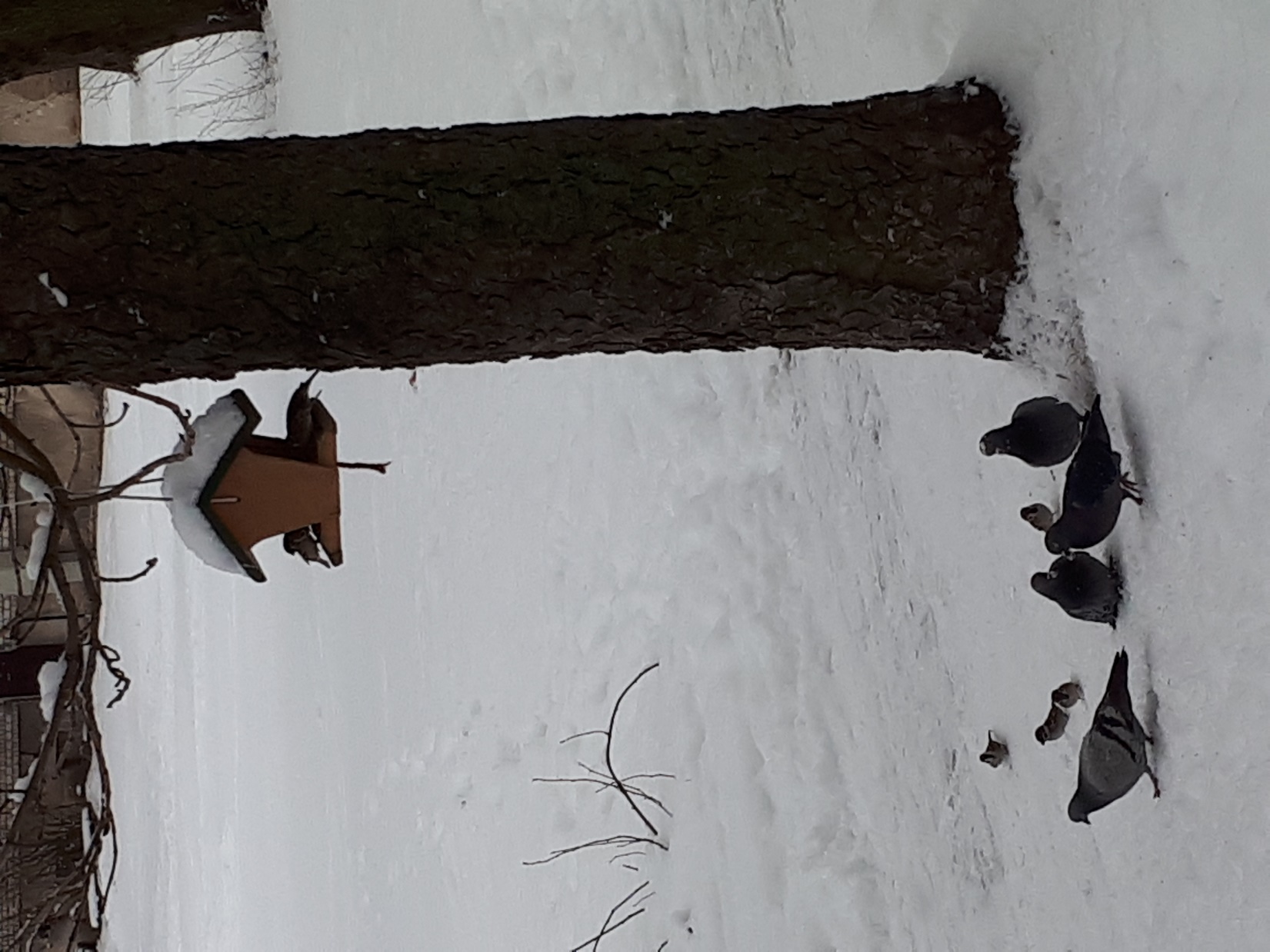 Lesam                  lesam ,	                skubam                     skubam...
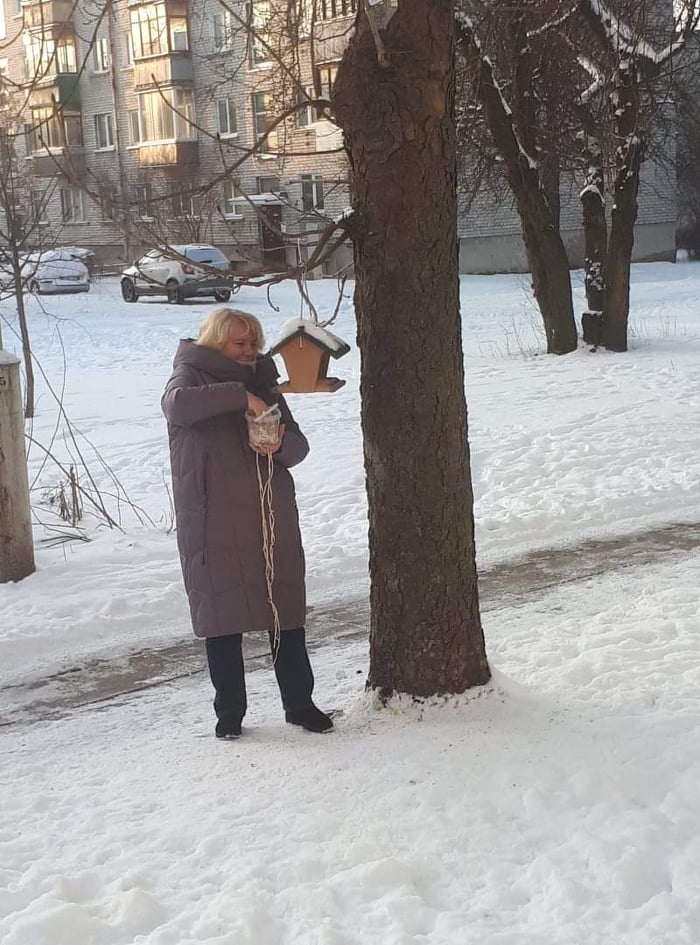 Kiekvieną             rytą            lesyklas            pRIpildome            lesalo.
Norint pamatyti      paukščius,        būtina tapti tylos dalimi.Robertas Wilsonas Lyndas
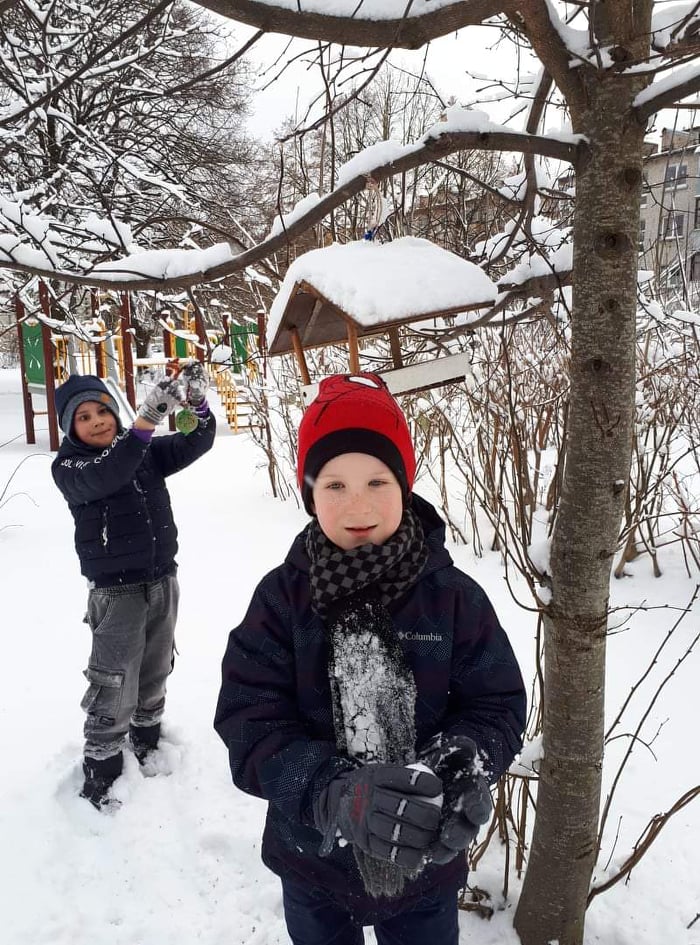 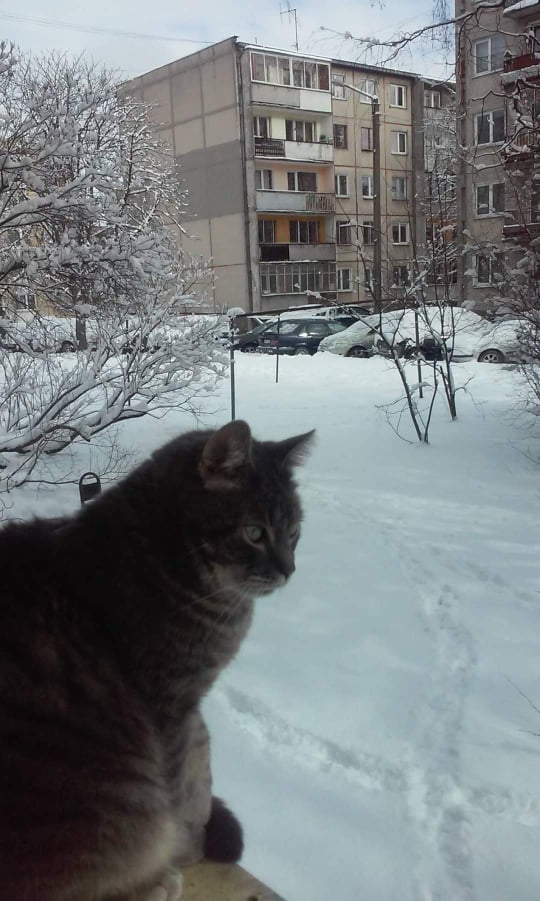 Mažiesiems draugams reikia saugotis ir katinų...
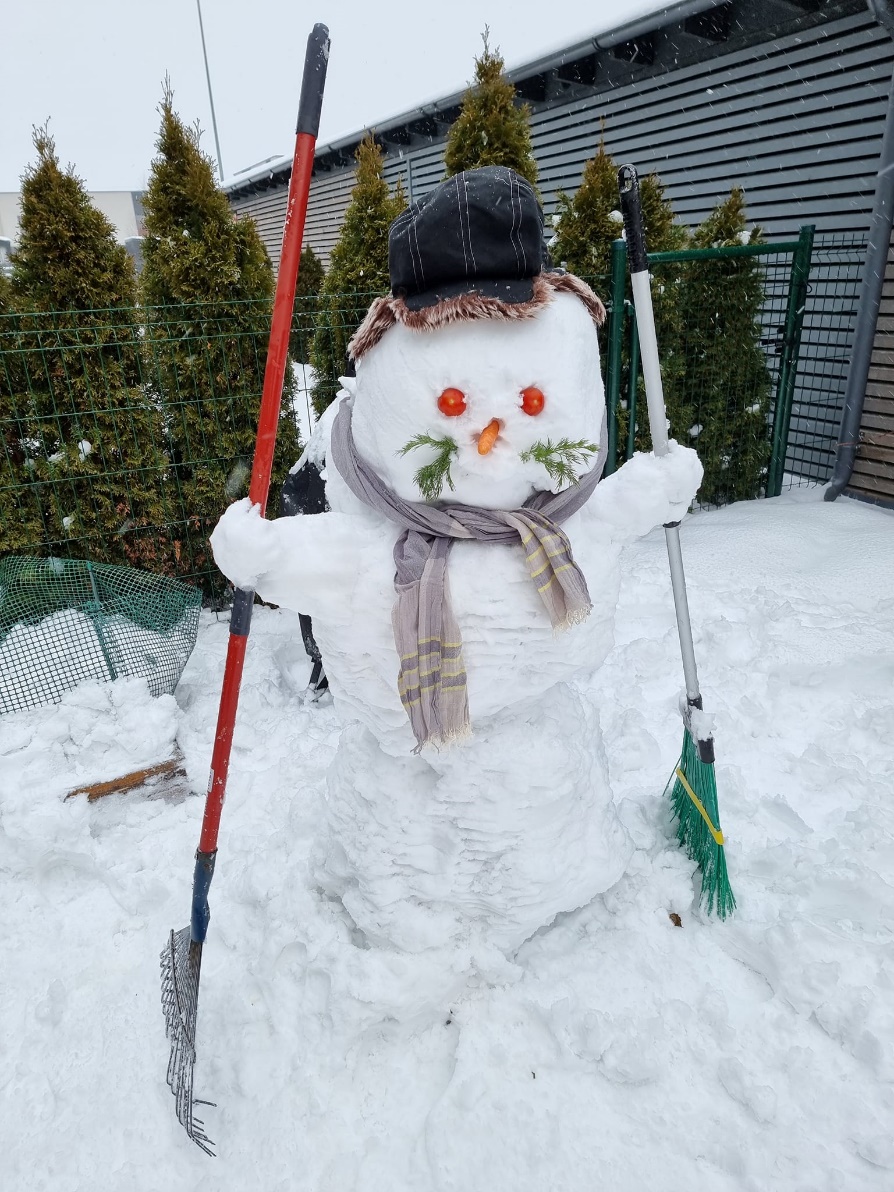 Ei, mokinukai,                          vaikučiai ,         Neužmirškite             žiemos  pramogų!!!        STROPIAI PASIMOKĘ   KibkiTe  prie darbo...  laukiu Jūsų  lauke !!!
Ačiū 
už dėmesį!
Vilnius 
2022




Projekte dalyvauvo
Vilniaus Gerosios Vilties progimnazijos 
1 b klasės mokiniai, spec.pedagogė metodininkė  Žana Ramanauskienė,
Mokytoja metodininkė Laimutė Filipovičienė
Mokytojas ekspertas Rolandas Matulevičius